元智大學資訊服務簡介
圖書資訊服務處
112.06
Outline
學生專屬帳密
YZU Portal
個人電子郵件
遠距教學平台
校園授權軟體
YZU APP
校園網路使用設定
諮詢管道
學生專屬帳密
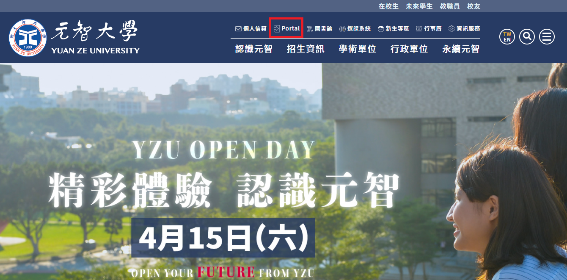 YZU Portal
帳號：s+學號
密碼：預設值為身分證字號例：A123456789（英文字母大寫）
登入後，請務必更改預設密碼
密碼修改：Portal→個人檔案→密碼修改
帳密保管勿借他人使用。
忘記密碼
需本人攜帶學生證至圖書館參考諮詢櫃檯申請修改或撥校內分機 #2321 # 2322
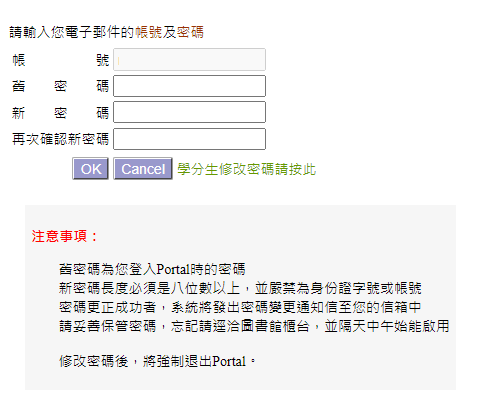 YZU Portal
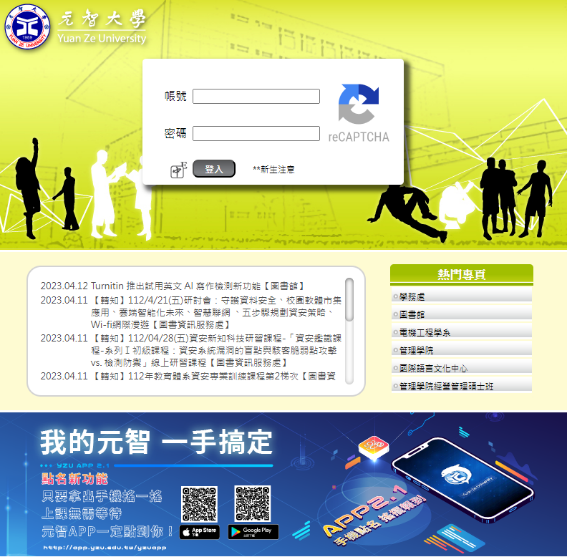 個人化資訊服務
網址：https://portalx.yzu.edu.tw/
學生常用服務
個人檔案
學籍卡
家長關懷系統
學習檔案
歷年學習檔
成績
教學務相關系統
選課系統
網路請假
YZU Portal 首頁
我的專頁
應用系統
動態牆
個人行事曆
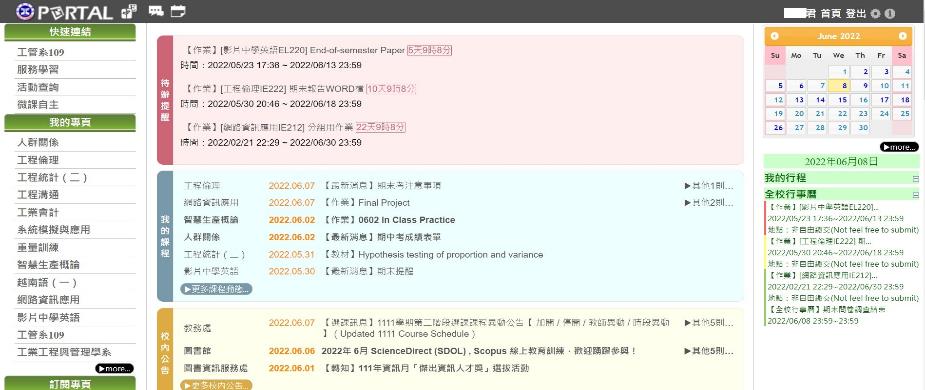 YZU Portal 課程專頁
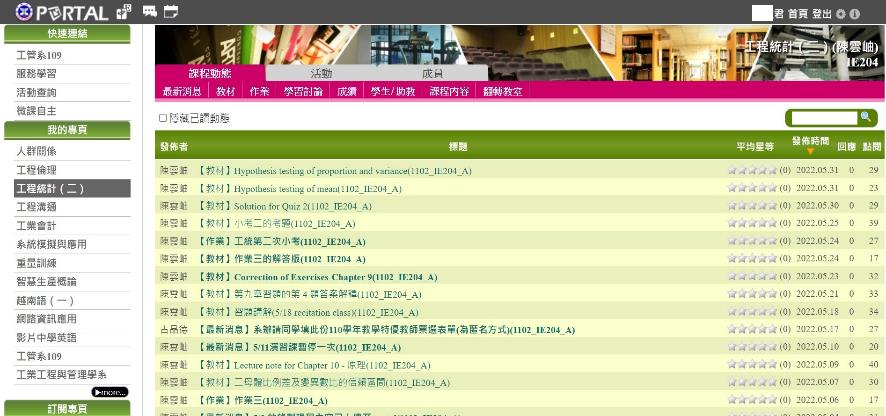 最新消息
教材
作業
學習討論
成績
學生助教
課程內容
翻轉教室
個人電子郵件
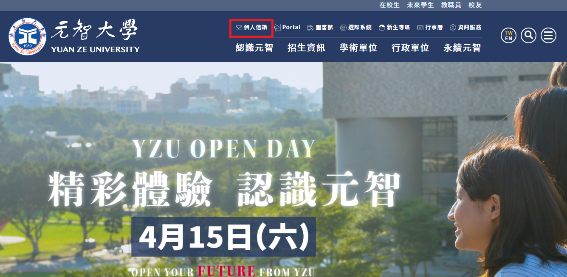 電子郵件地址
帳號(s+學號)@mail.yzu.edu.tw
信箱空間：50GB
設定說明：
元智首頁→上方點選個人信箱
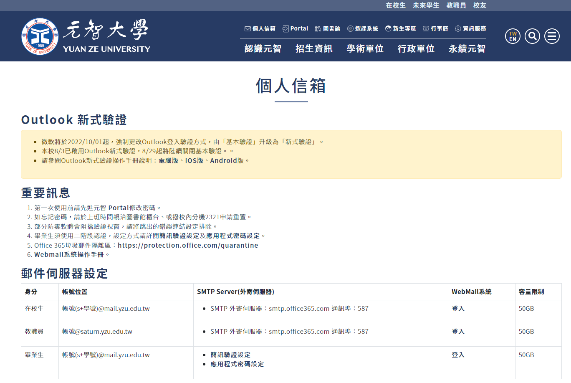 遠距教學平台
本校目前使用之遠距教學平台為Microsoft Teams
電腦及行動載具皆可使用
利用學生專屬帳密即可登入使用 
s學號@mail.yzu.edu.tw
相關指引影片及使用手冊請參考
MS Teams操作手冊
MS Teams安裝參考
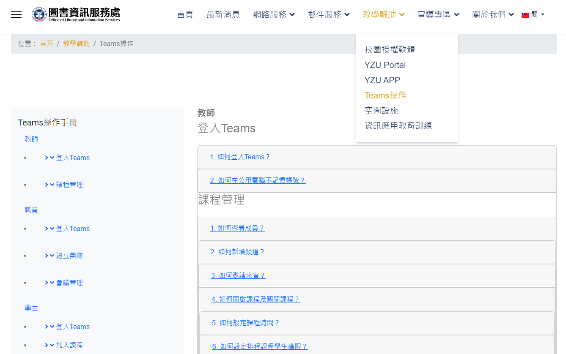 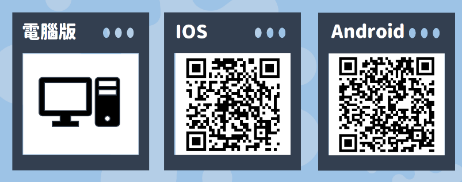 校園授權軟體
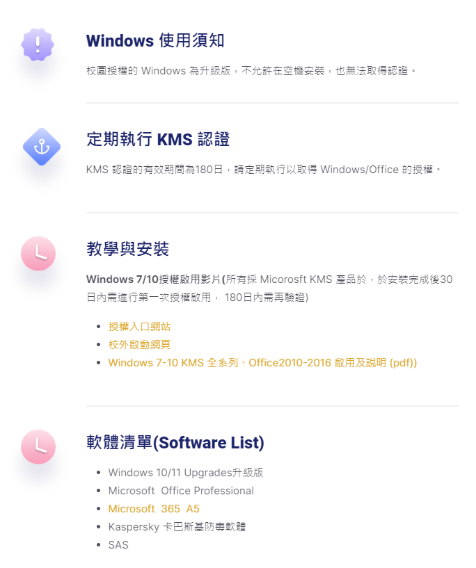 為落實保護智慧財產權，並鼓勵使用合法軟體，本校簽訂 「校園授權合約」提供師生使用，請遵守智慧財產權保護觀念。
校園授權軟體清單
Windows 10/11 Upgrades升級版
Microsoft  Office Professional
Microsoft  365  A5
Kaspersky 卡巴斯基防毒軟體
SAS
YZU APP
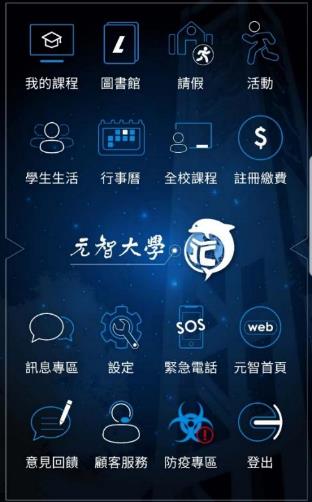 YZU Portal內重要系統行動化
可透過行動載具掌握元智學習大小事
重要功能
手機選課
個人課表查詢
課堂點名：操作手冊
請假申請
圖書館館藏查詢及手機通行證
校園重要消息
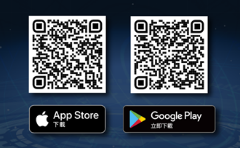 下載安裝
校園網路使用設定
諮詢管道